Литературное путешествие


        «Великое чудо –
         книга!»
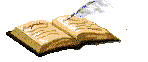 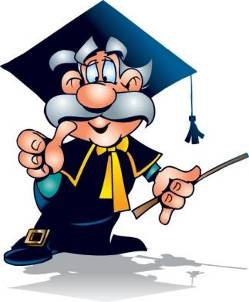 КНИГА!
Великое слово!Я оду тебе пою!Тебя от души воспеваю,Люблю я тебя, люблю!Оду пою я книгам –Не в силах я им изменить.Они только могут в миреНа все ясный свет пролить.
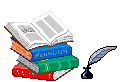 Узелковое письмо индейцев
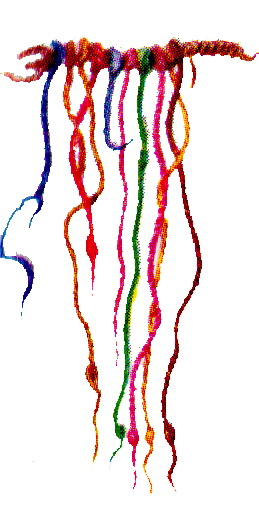 Древние индейцы использовали узелковое письмо. Здесь все играло роль – цвет веревки, величина узелка, его расположение.
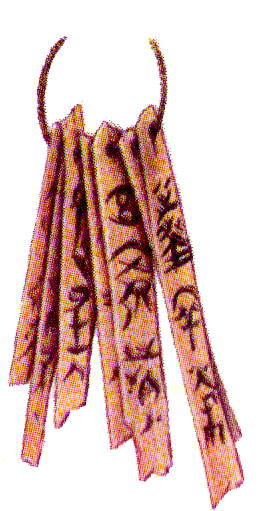 В Китае первые книги писали на бамбуковых пластинках и нанизывали их на крепкую бечевку.
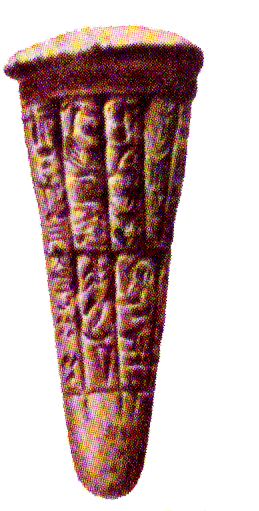 Вавилоняне, ассирийцы делали книги из глины, выдавливая особые значки острой палочкой на плитках из мягкой глины. Потом глиняные таблички сушили или обжигали, из них составлялись книги и даже целые библиотеки.
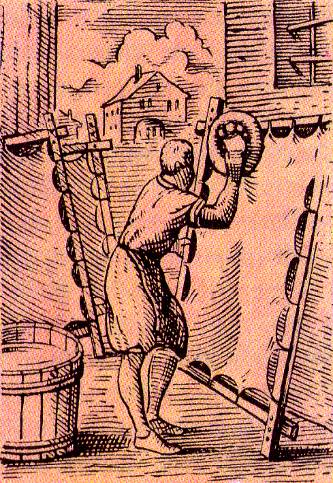 Во II веке до нашей эры мастера в Пергамском царстве изготовили из кожи животных новый материал для письма – ПЕРГАМЕНТ.
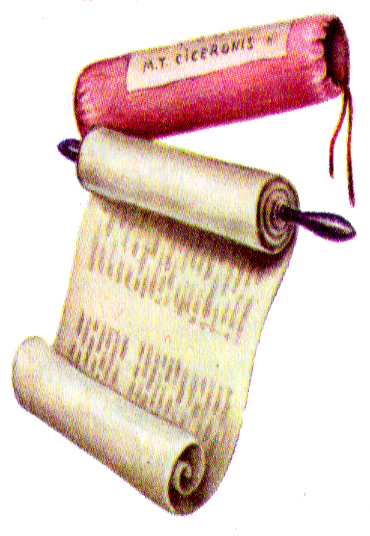 В средние века римляне писали книги от руки на листах пергамента, сворачивая готовые листы в свитки.
Культура развивалась, книг требовалось все больше и больше. Переписчики книг не успевали. Так появились первые печатные станки, стало развиваться книгопечатание.
Инкунабула – первая печатная книга
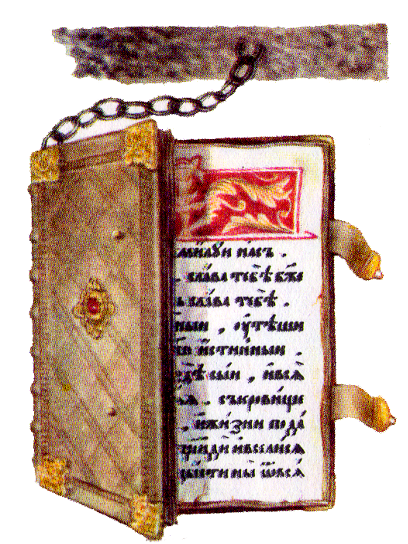 Великое изобретение
 рук  человека.
Книгопечатание в России
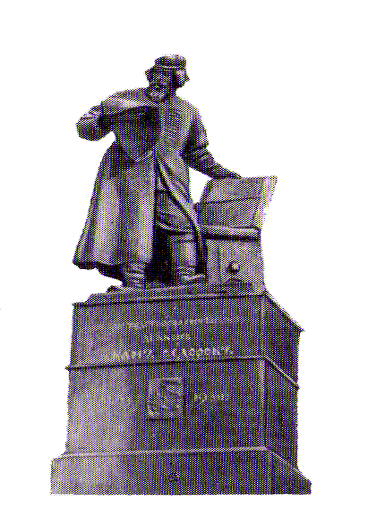 В России книги начали печатать в середине XVI века. Первым русским типографом был Иван Федоров.
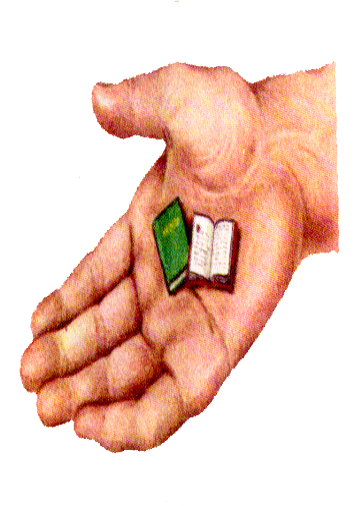 Мир современных книг разнообразен  - это и громадные тома, и книги – забавы, и книги – малютки. Некоторые из книг – малюток не больше спичечной коробки, а есть и с почтовую марку.
<228-937-897> Лозянник Валентина Васильевна, заведующая библиотекой ГС(К)ОШ № 33 города Ставрополя